28.04.2020

KLP: Subtract a single digit number from a 2 digit number that is less than 20 without bridging 10.
How many words do we know for the word subtract?
minus
difference
fewer
take away
less than
What different ways do we know to subtract?
Difference and take away
Counting back
Counting on
Finding the difference
Subtraction means finding the difference between two numbers.
16 - 4 =
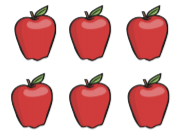 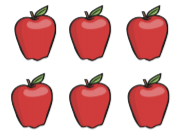 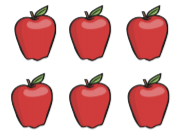 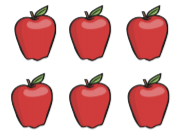 16 – 4 = 12
Have a go at the following 3 questions using this method.
19 – 5 =                         13 – 2 =                  16 – 5 =
Counting back
When subtracting two numbers, we can start with the largest number and count back the correct amount using a number line.
17 – 4 =
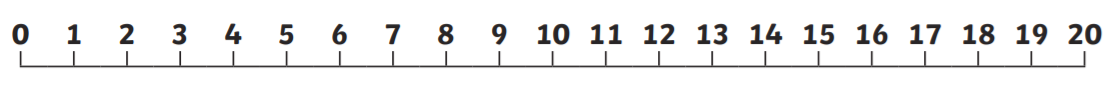 17 – 4 = 13
Have a go at the following 3 questions using this method.
18 – 5 =                         13 – 1 =                  17 – 6 =
Counting on
Start at the lower number and count to the higher number. The number of jumps is your answer because this is the difference.
19 – 7 =
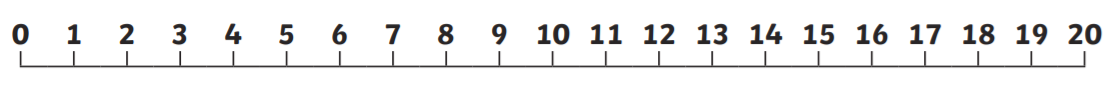 19 – 7 = 12
Have a go at the following 3 questions using this method.
15 - 4 =                         18 – 2 =                  14 – 4 =
Please write your answers in your Maths home learning book. 

Do it:
18 – 7 =
18 – 5 =
18 – 6 =
_ = 17 – 4
_ = 16 - 0

Twist it:
Colin thinks that 15 – 1 = 5
     Explain why Colin is incorrect.

Solve it:
Always true, sometimes true or never true?
     When you take a single digit number from a teens number the answer is 10. Prove your answer.